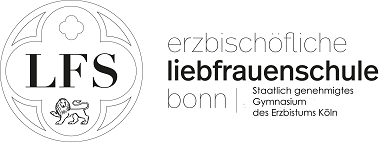 Die Sprachenfolge an der LFS (G9)
Die Sprachenfolge an der LFS 
Gültig ab Schuljahr 2019/20 (G9)
Klasse 5+6
Klasse 7+8
Klasse 9+10
EF – Q2
Englisch
In Klasse 6: „Wochen des Sprachenlernens“ und individuelle Beratung als Unterstützung für die Sprachenwahl.
Französisch
Spanisch
Latinum Ende EF
Latein
Französisch
Ernährungslehre
Junior-Ingenieur-Akademie
Spanisch
Pflichtbelegung bis Ende Sek I
Fortsetzung  als GK oder LK in
 Sek II möglich
26/10/2020
Unser Plus
Klasse 6: 
	Sprachenwochen mit Schnupperunterricht in allen drei Fremdsprachen und Beratung vor der Wahl der 2. Fremdsprache 

Individueller Förderunterricht in der Sekundarstufe I

Vielfältiges Austauschangebot
Austauschprogramme
Unsere Schule führt seit vielen Jahren Austauschfahrten mit verschiedenen ausländischen Partnerschulen durch. Die Fahrten werden angeboten für:
 
die Stufe 7 mit der St. Paul‘s Girls‘ School in London, England
 
die Stufe 9 mit dem Collège-Lycée St.-Joseph in Ancenis, Frankreich

die Stufe EF/Q1 mit dem Colegio Santa Ursula in Maipú, Chile.

Schülerinnen der Stufe EF können am Austausch des KFG mit einer Schule in Madrid, Spanien teilnehmen.
Sprachzertifikate
Durchführung von allgemein anerkannten Sprachprüfungen:

Englisch: Cambridge Advanced Certificate (B2-C1)

Französisch: DELF A1-B2
 
Spanisch: DELE/TELC A2-B1